PLCC ANNUAL STAKEHOLDER WORKSHOP
March 22nd, 2019
School of Architecture, Planning and Preservation
University of Maryland, College Park
Gerrit Knaap, PLCC Co-Chair
Professor and Director, NCSG
Welcome back!
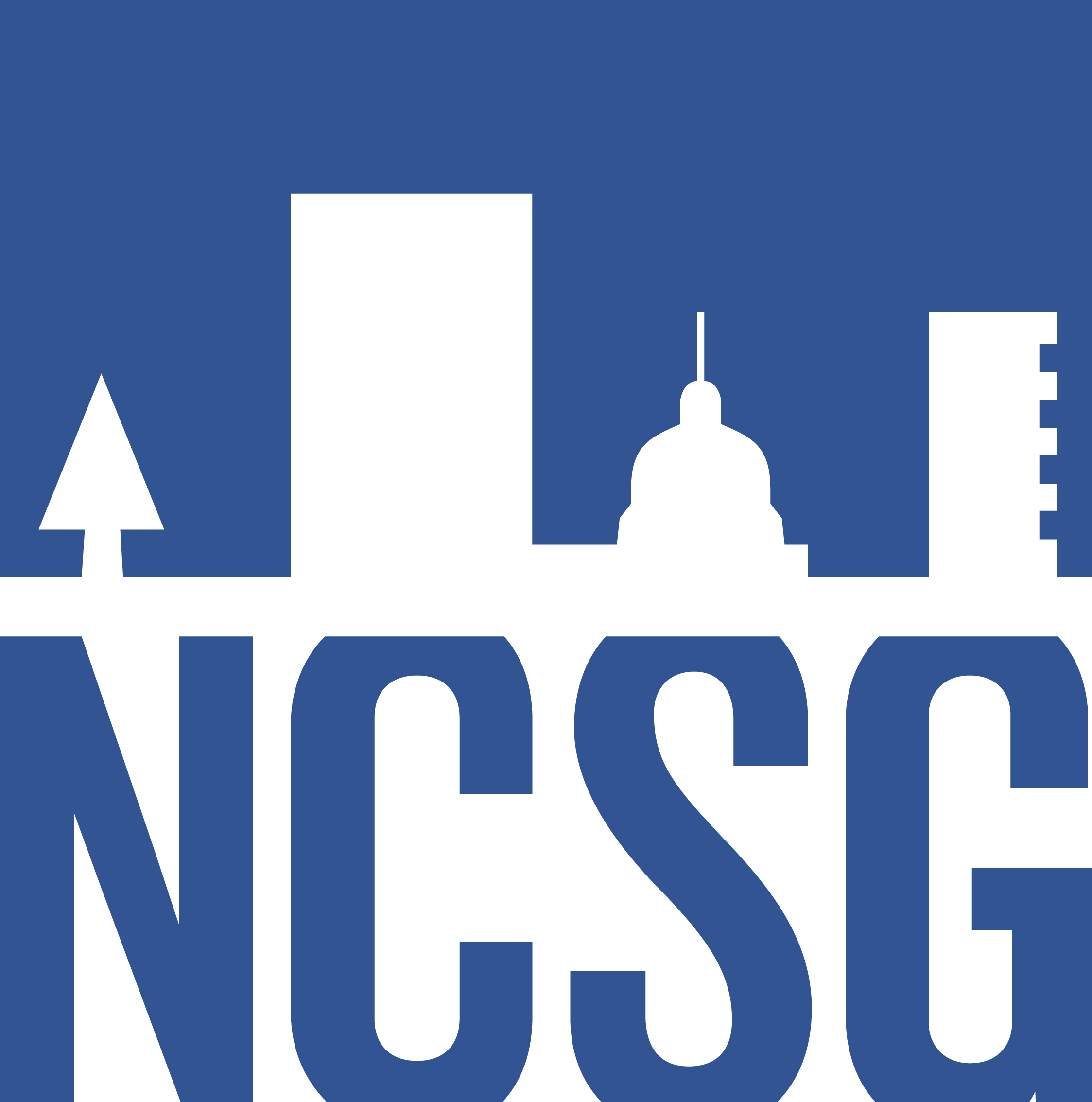 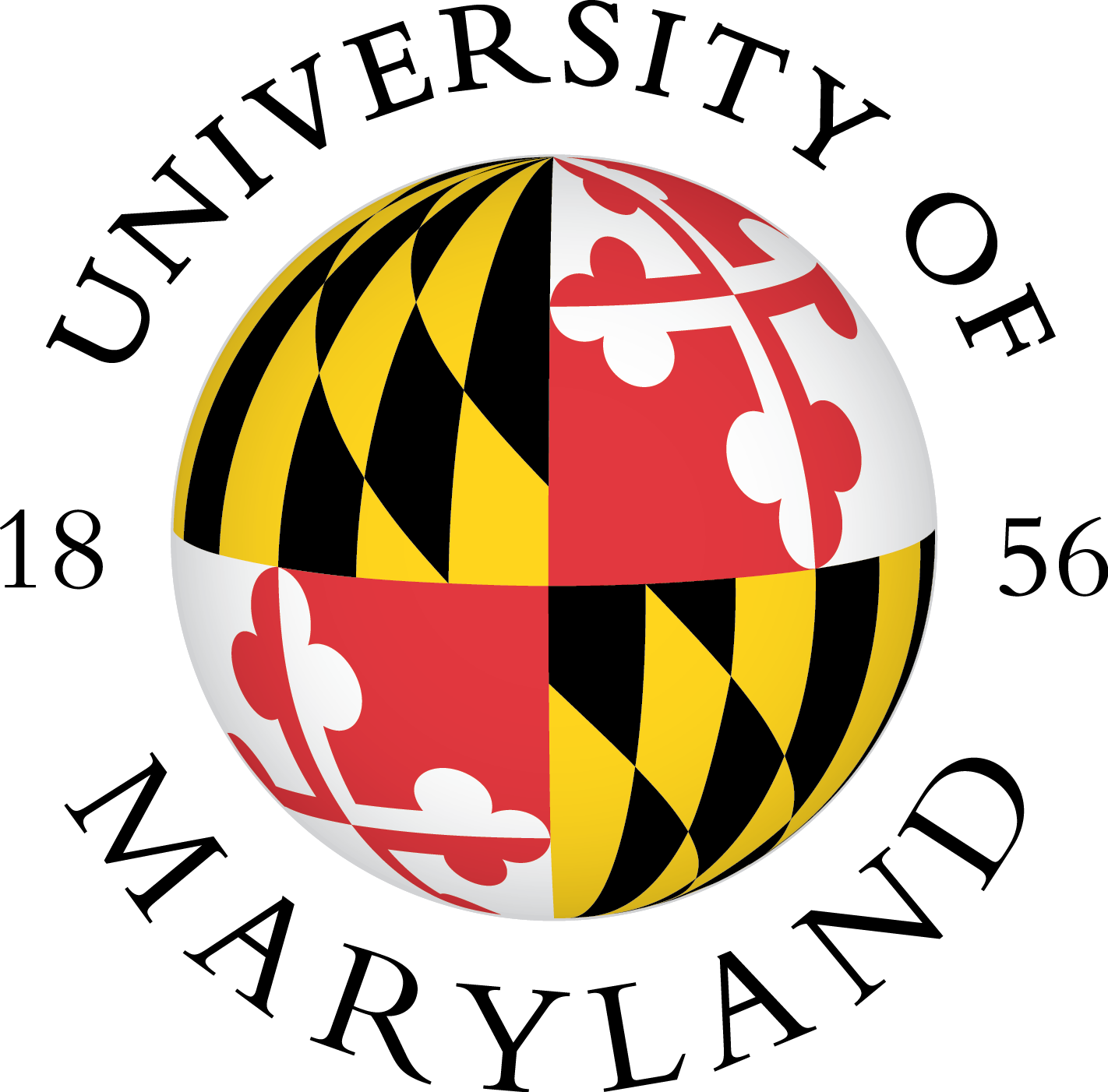 Purpose of the Workshop
Bring the full range of PLCC stakeholders up to speed and get everyone organized for our future work
Agenda
Morning
Table Intros & Polling
Updates on Purple Line – MTA/PLTP
Discuss: Top opportunities & challenges
Organizing around our PLCC mission & vision
Key dimensions of PLCC’s work
Afternoon
Box Lunches
Speakers from both Counties
***Goal Area Table Discussions***
Key Insights
Next Steps
Reception – 3pm – please plan to stay
Follow us on Social Media
#PurpleLine
#PLCC
@PurpleLineCC
Table Introductions
At your tables, share:
Name
Organization
Why you are here, and why PLCC work is important to you
Keypad polling
Press the button of your choice
When you get the green light, your vote has been received
If you make a mistake, just vote again
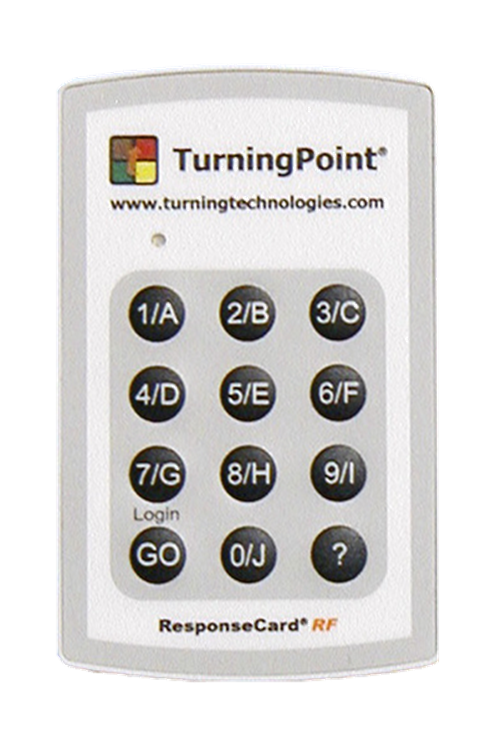 Where do you live?
In Prince George’s and in the corridor
In Prince George’s but outside the corridor
In Montgomery and in the corridor
In Montgomery and outside the corridor
Somewhere else in the region
Outside the region but I love coalition meetings!
[Speaker Notes: My house]
Right now I am…
Involved with work in the corridor
Not involved with work in the corridor but I have been
Not involved, but I plan to be in the near future!
… Purple Line, what’s the Purple Line corridor?
If you are involved in the Purple Line Corridor right now, are you involved with:
Housing
Small business and small business preservation
Workforce development
Neighborhood preservation
Transit oriented development along the line
Construction of the line
Keeping people informed about Purple Line issues
More than one of the above issues
An issue not in the above list
I am not involved at all currently
What do you see as the most important challenge along the corridor over the next few years?
Preserving the affordability of housing
Keeping residents and families from getting displaced
Helping business owners survive during construction? 
Losing the unique character of current neighborhoods along the line
Supporting residents in getting good jobs during and after construction
Attracting new amenities that are currently lacking in parts of the corridor
Ensuring our neighborhoods become more walkable, bikeable and accessible
Some other option not listed here
What opportunity do you anticipate that the Purple Line will provide that you’re most excited about?
Moving more easily to jobs along the corridor
New vibrancy at many of the Purple Line stations
Great access to amenities for residents and workers in the corridor
The placemaking we can do at the station areas I most love
Creating jobs along the corridor
New or expanded opportunities for existing and new business owners
Access to educational opportunities
Some other option not listed here
Updates about the 
Purple Line
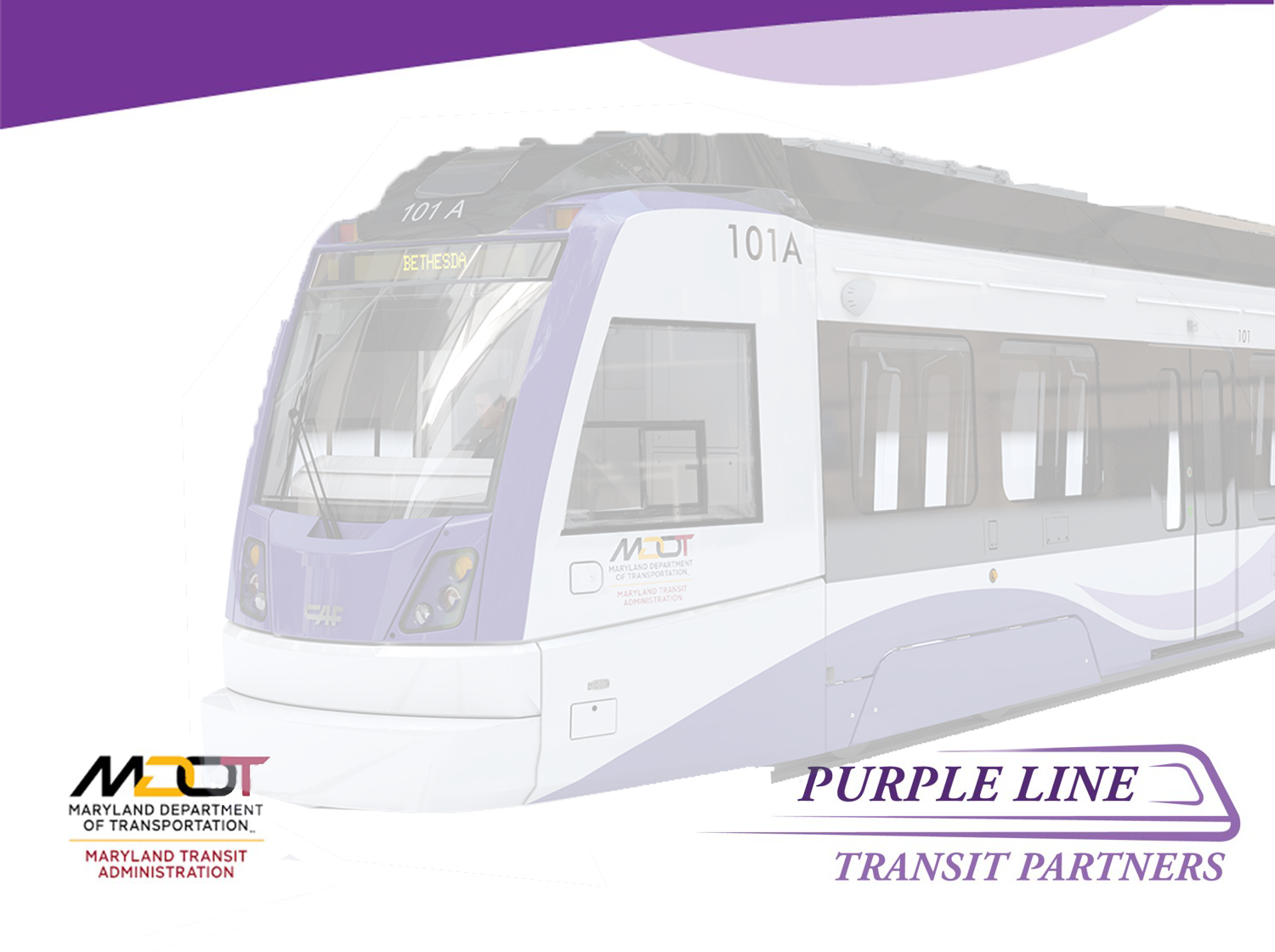 Purple Line Corridor Coalition 
Stakeholder Workshop
Purple Line UpdateMarch 22, 2019
Mike Madden
Deputy Project Director 
Maryland Department of Transportation Maryland Transit Administration

Fred Craig
Chief Executive Officer, Purple Line Transit Partners
15
Purple Line: The Great Connector
Purple Line will connect: 
4 segments of Metrorail 
All 3 MARC commuter rail lines
21 stops
Amtrak Northeast Corridor

Interstate and local bus services
16
Expanding Access to Jobs
With Purple Line
Without Purple Line
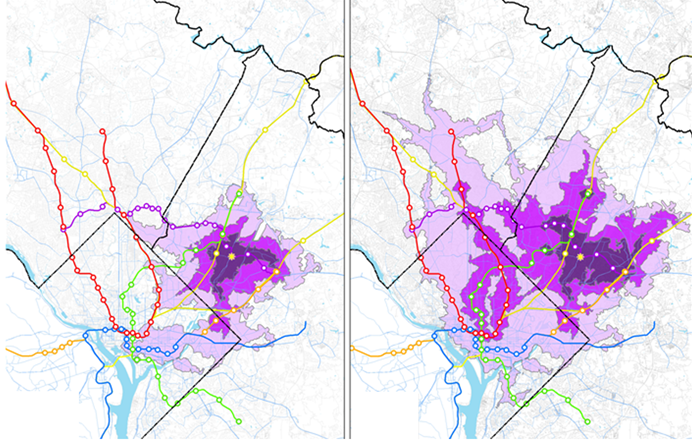 Source: UMD National Center for Smart Growth
17
Catalyst for Growth

More than $2 billion of real estate development is either underway or planned, four years before passenger service

Conservative estimate: 7.7 million square feet of development

Equals more than twice the usable square footage of the world’s largest office building, the Pentagon

The level of anticipated development underscores the need for this initiative to ensure development is done right

                                                                Source: BizNow, various articles in 2018
Project Overview
MDOT MTA’s goal for passenger service remains late 2022

Progress
Design: 85% complete
Construction: 10% complete
Vehicles: 10% complete

Construction underway throughout 16.2-mile corridor

Plymouth Tunnel and Glenridge Operations/Maintenance Facility (Prince George’s Co.) slightly ahead of schedule
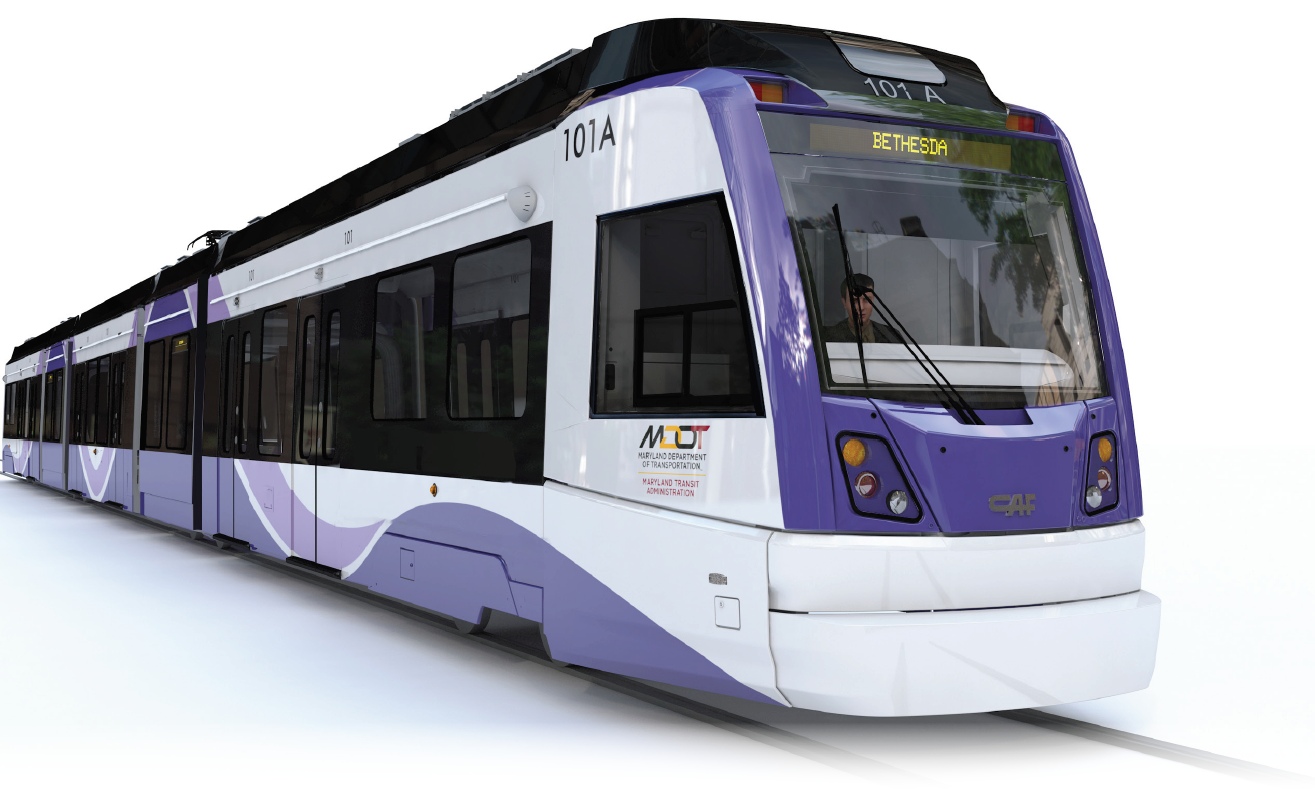 19
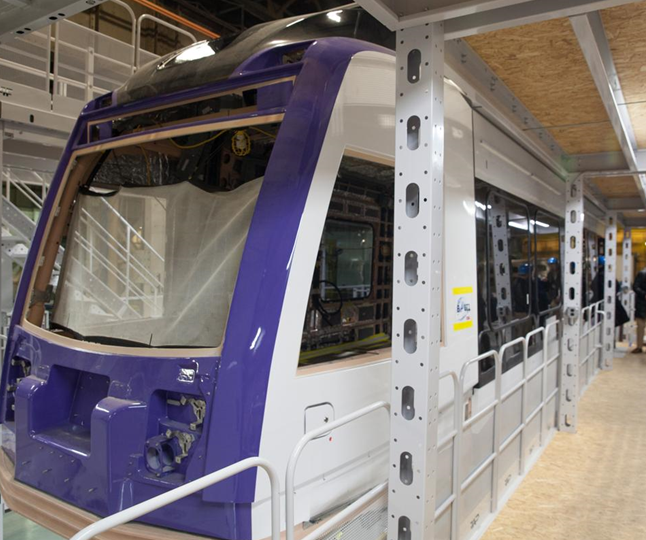 Vehicle Assembly
Vehicles being assembled in Elmira, NY 

1st of 26 vehicles nearly complete

Local testing anticipated in 2021

431 passengers per car, 
    including 80 seats

Designated space for persons 
    disabilities & bikes

37 miles of wiring in each car = 
     College Park to Orioles Park
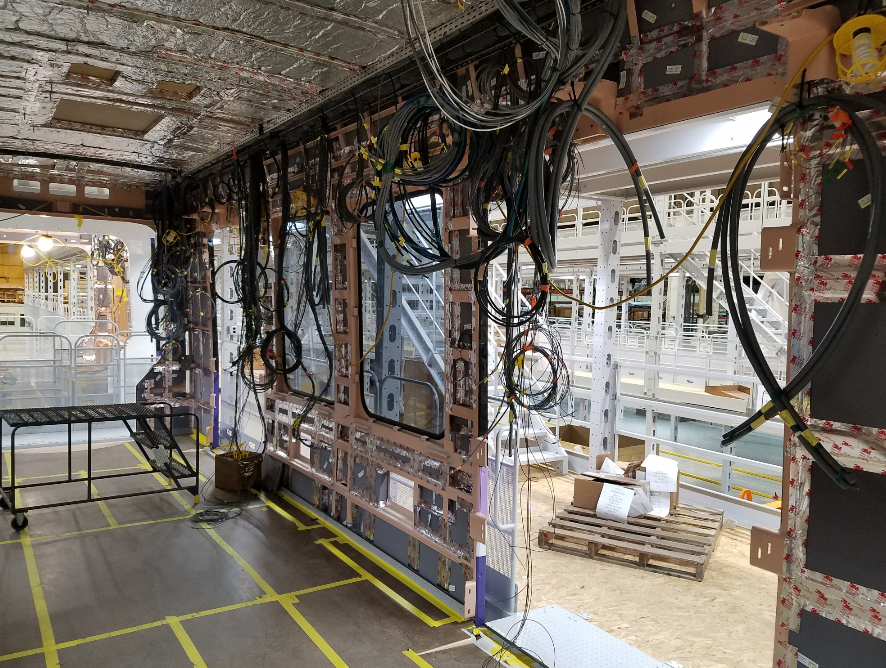 20
Bethesda Station Shaft
Elevator shaft currently halfway to Red Line depth (75 of 145 feet) 

Weekday blasting to continue as needed
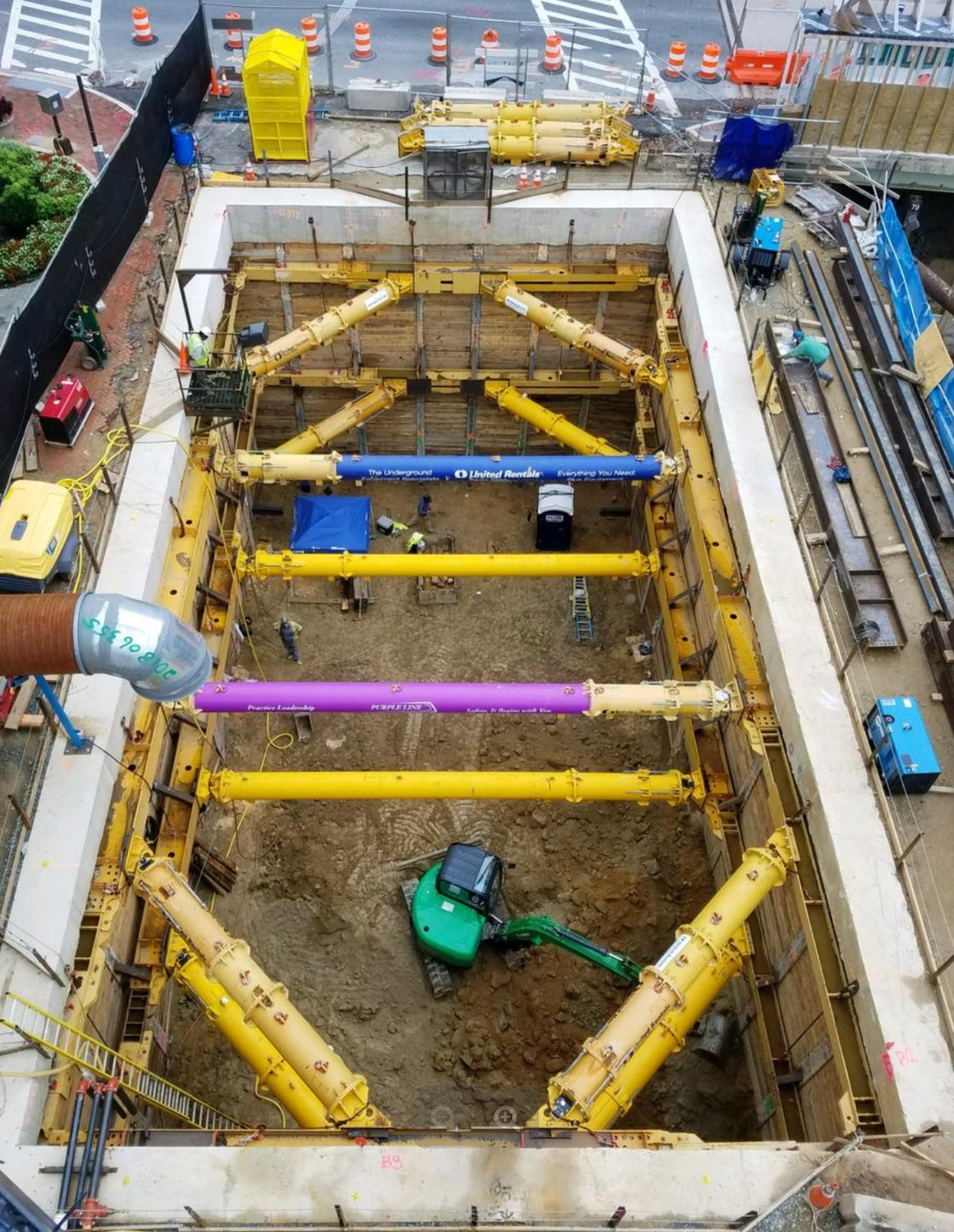 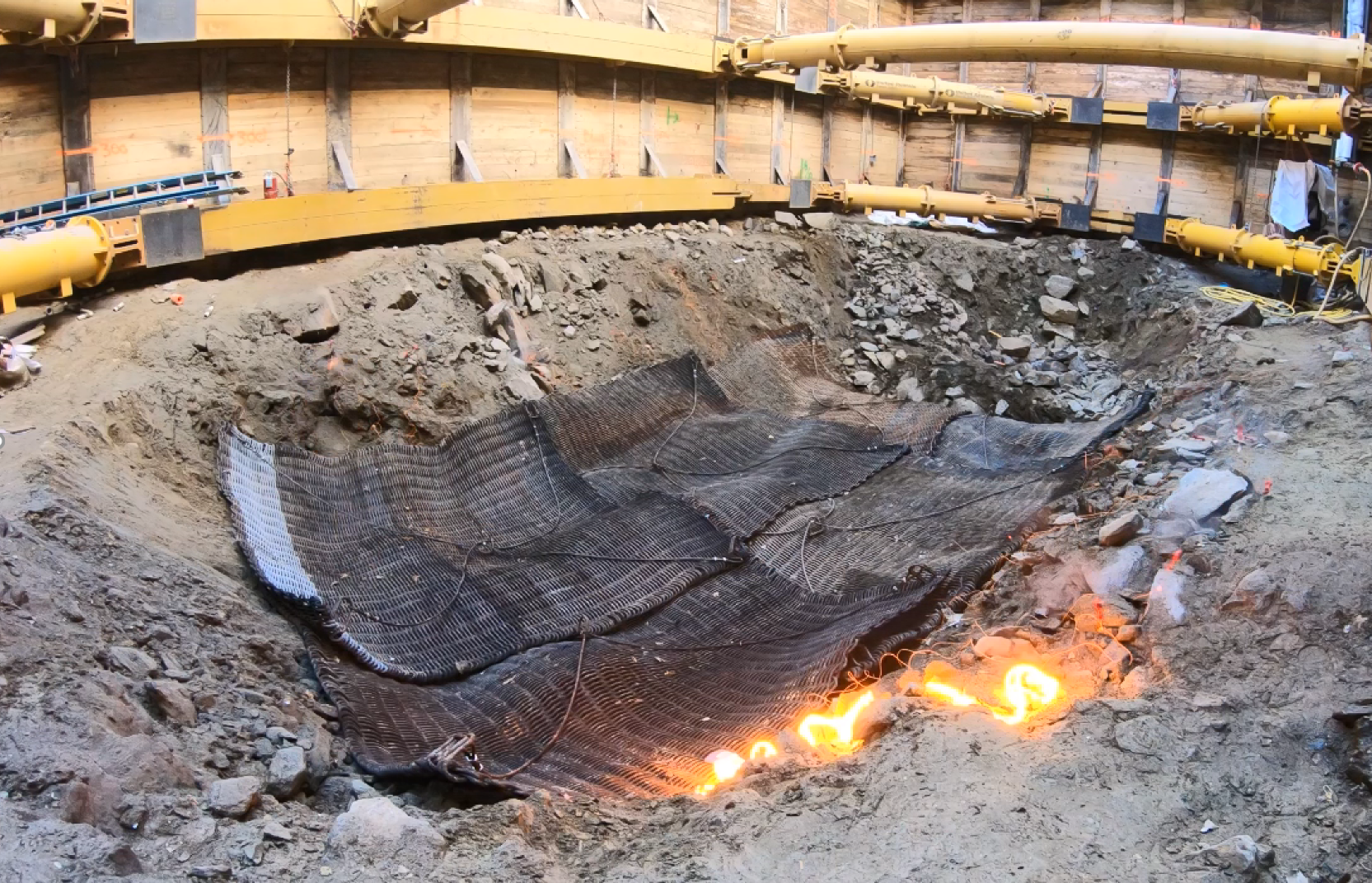 21
Bethesda Station Shaft
Per cooperative agreement with MDOT MTA, Carr Properties recently completed the shell of the Purple Line’s Bethesda Station
The station will be integrated into a high-rise office building
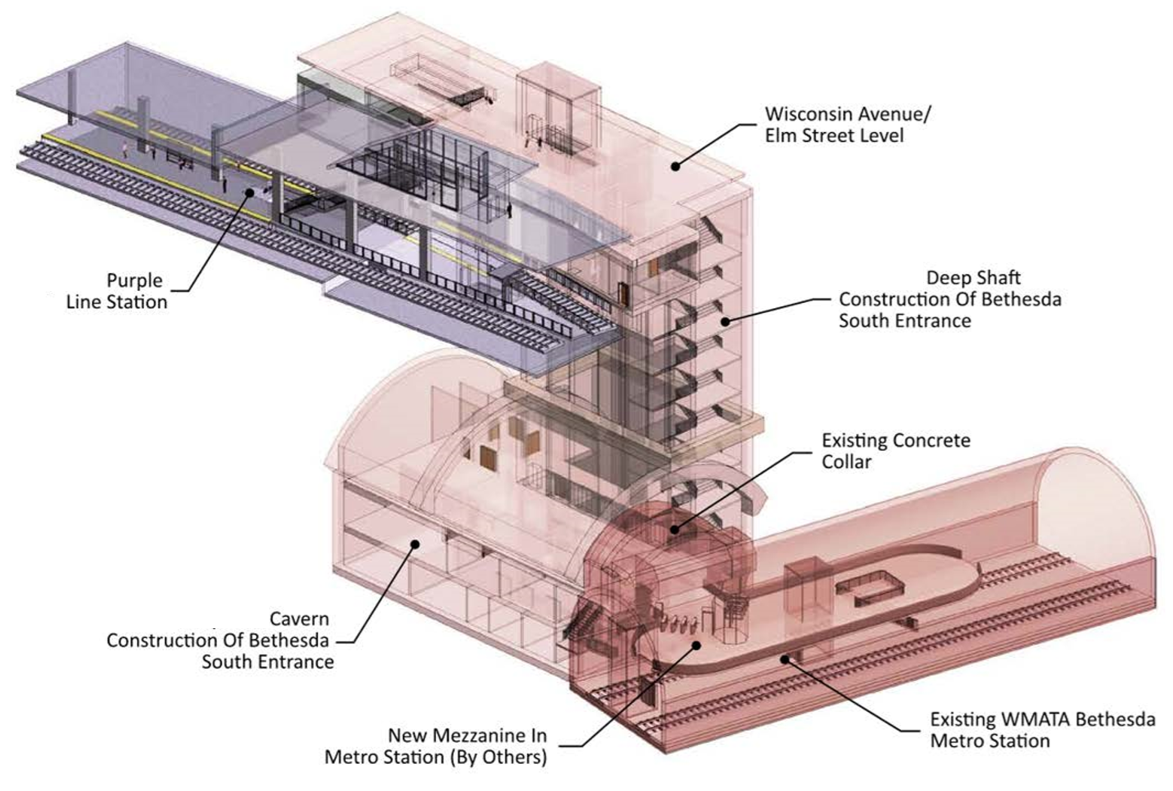 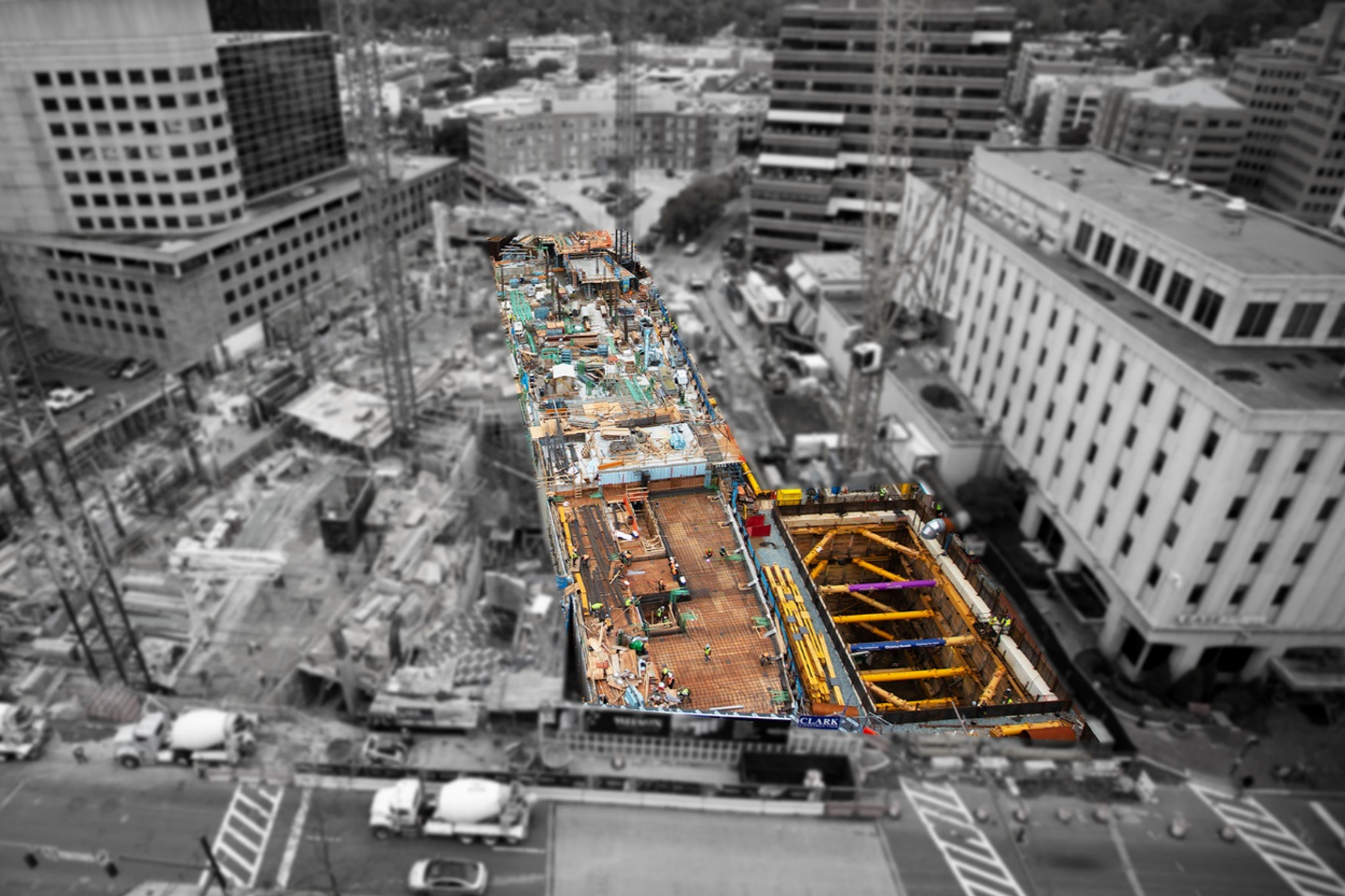 22
Silver Spring Transit Center
Goal: Simultaneously schedule major WMATA and Purple Line work
   to minimize public disruption

   Coordination with 
   WMATA and CSX 
   is key to construction 
   schedule
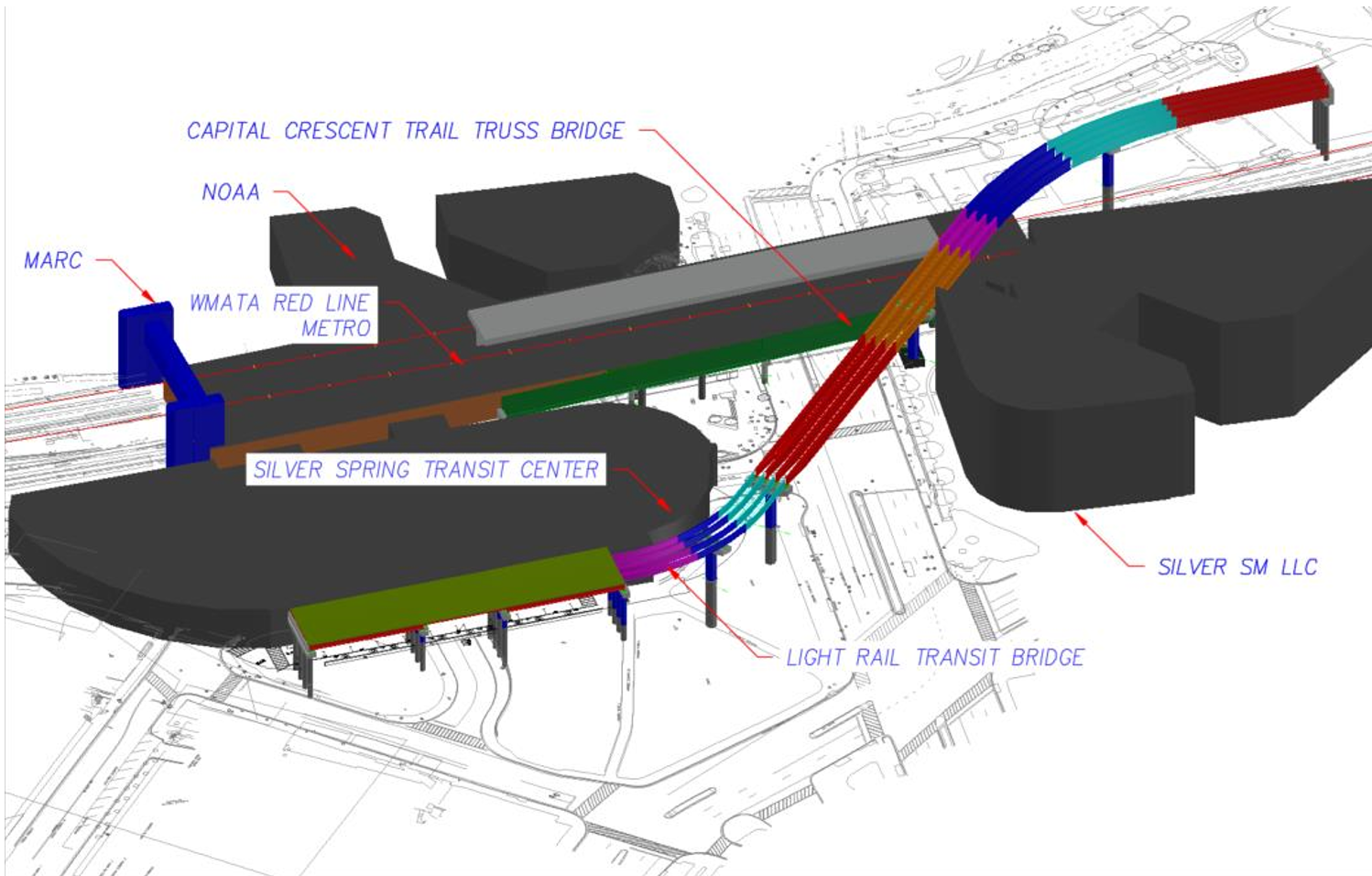 23
Silver Spring Transit Center
Work anticipated to start in spring 2019

Work zone and temporary pedestrian plan will be established prior to start. Pedestrian access will be maintained across Colesville Rd.

Initial work: Foundations for Purple Line track and Capital Crescent Trail bridges over Colesville Rd.

MTA and PLTC working with 
     County on outreach to local 
     businesses and SSTC users
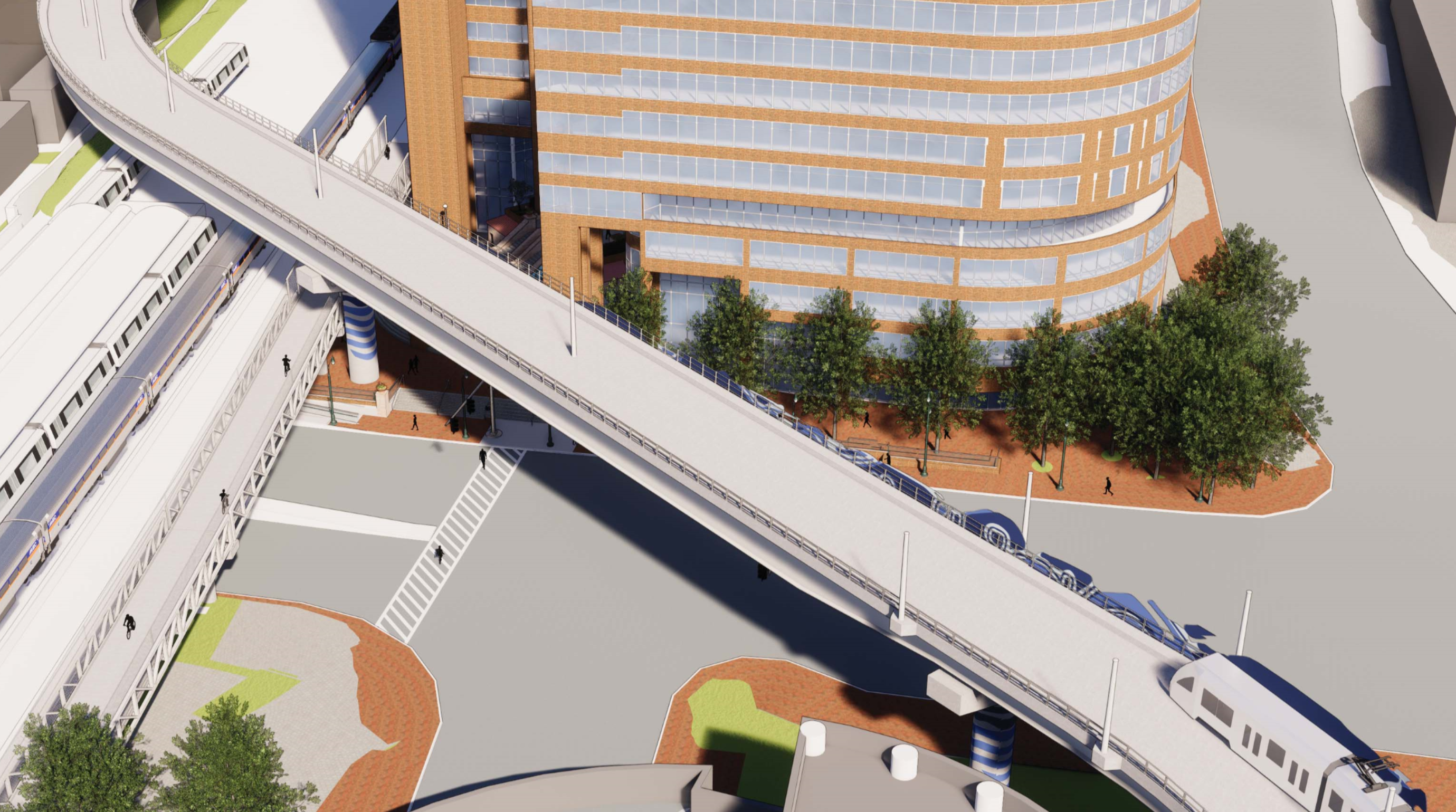 24
Safety is Job #1
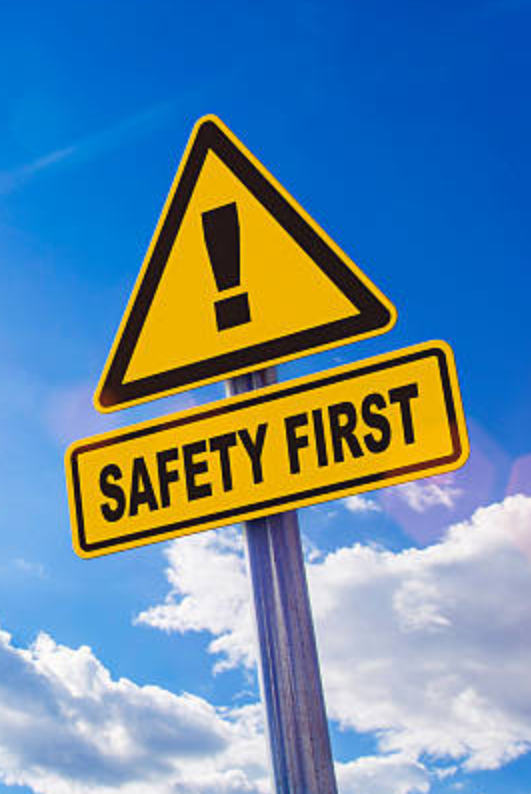 Through February 2019
More than 2.7 million safe work hours worked 
Over 3,000 employees  completed safety training
25
Traffic: What to Expect
Existing traffic patterns will change, both temporarily and permanently

Use caution and slow down when approaching work sites

Work may occur on both sides of the road and across roadways

When lane closures are required, notices are distributed via text and email (sign-up at purplelinemd.com)

Flag-persons will direct traffic, when required
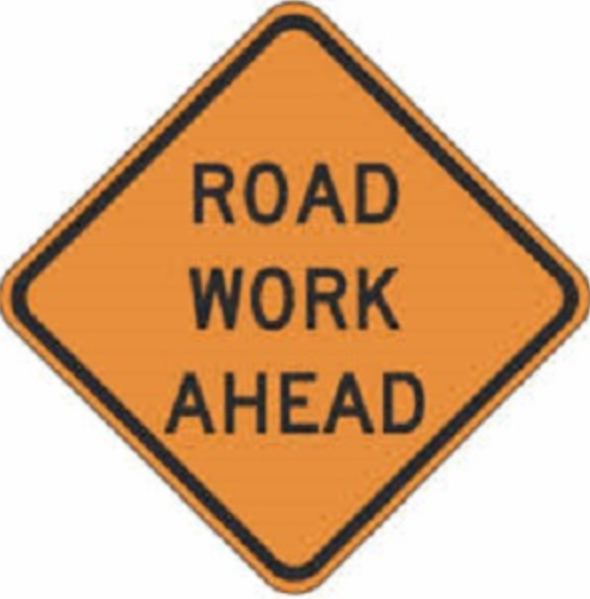 26
Pedestrians: What to Expect
Work zones will be clearly marked and pedestrians should not enter

Pedestrian detours will be clearly signed

When closures occur, alternate access will be provided

Pedestrian crossings will be maintained

Pedestrians should obey construction signage and keep out of work zones
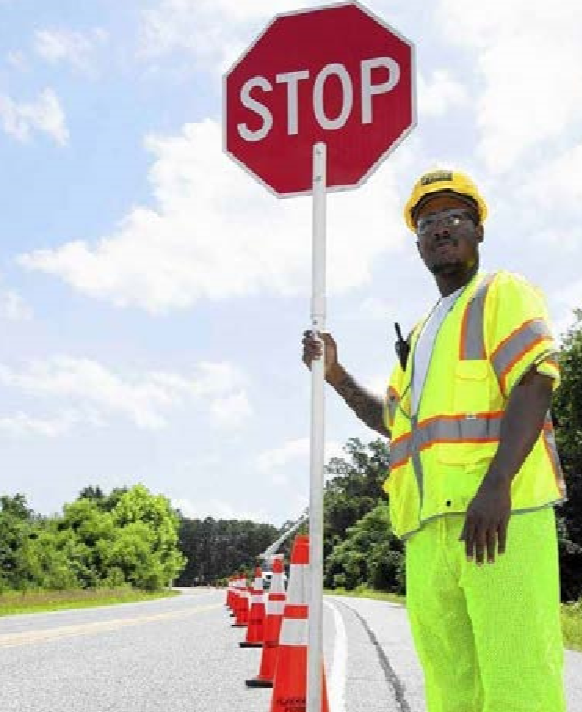 27
Impacted Business Outreach
Prior to construction, project team conducts one-on-one outreach with adjacent businesses to: 
Understand access/delivery requirements, other special needs 
Collaborate in identifying solutions

Coordinate with local businesses to design/install “open for business during construction” signs

Outreach conducted in English and Spanish
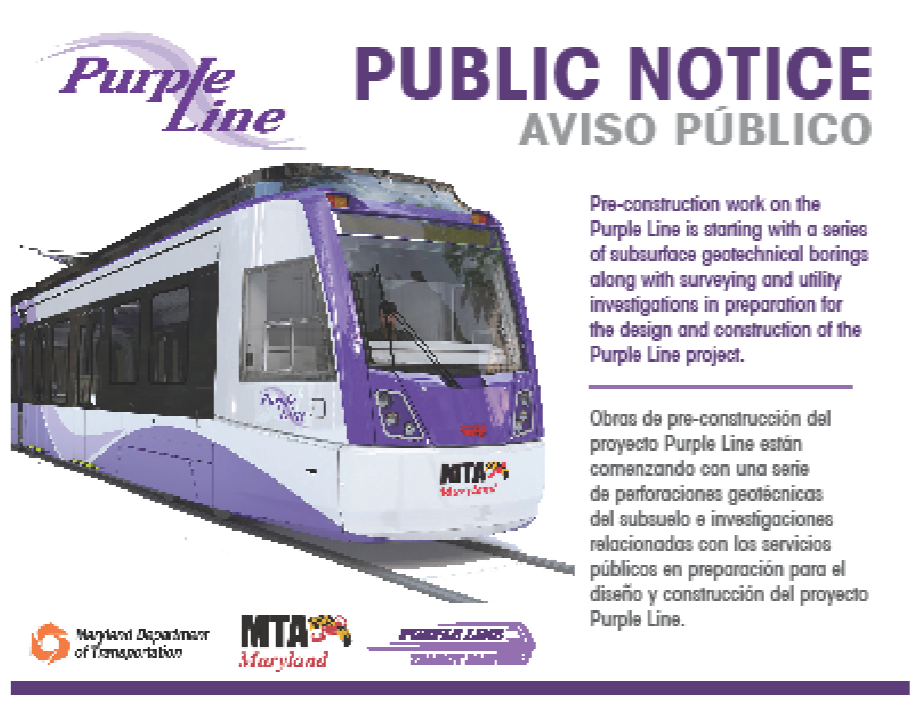 28
Public Outreach
Community Advisory Teams
4th round of CAT meetings start this spring
Other public meetings as needed

New Website
Planned launch this spring
Construction focused

Construction Updates
More than 5,000 resident & business recipients

Social Media
Active on Instagram, Facebook, Twitter

Media Relations
Highlight progress, facilitate accurate reporting
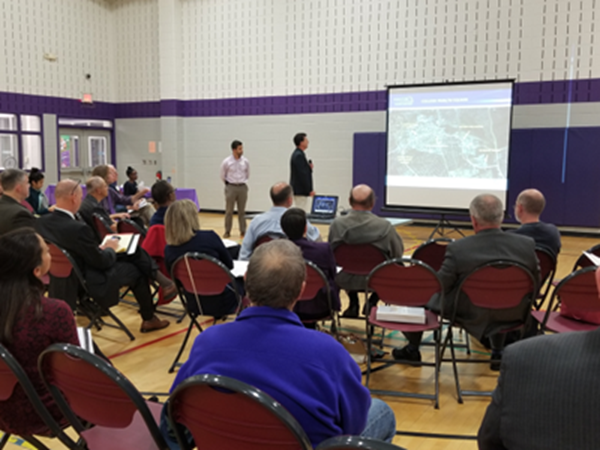 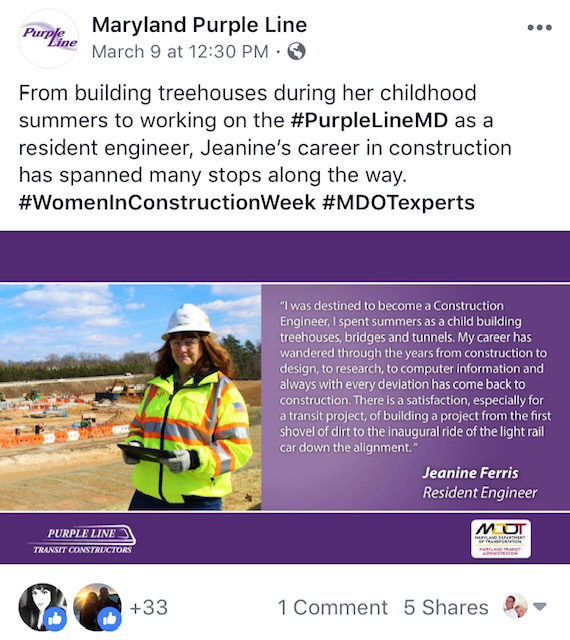 29
Expanding Economic Opportunities
Design DBE Goal: 26%
26.8% DBE participation to date
11 Prince George’s and 
    Montgomery county DBE firms
    participating
Construction DBE Goal: 22% 
6.2% DBE participation to date
26 Montgomery and Prince 
    George’s county firms
    participating
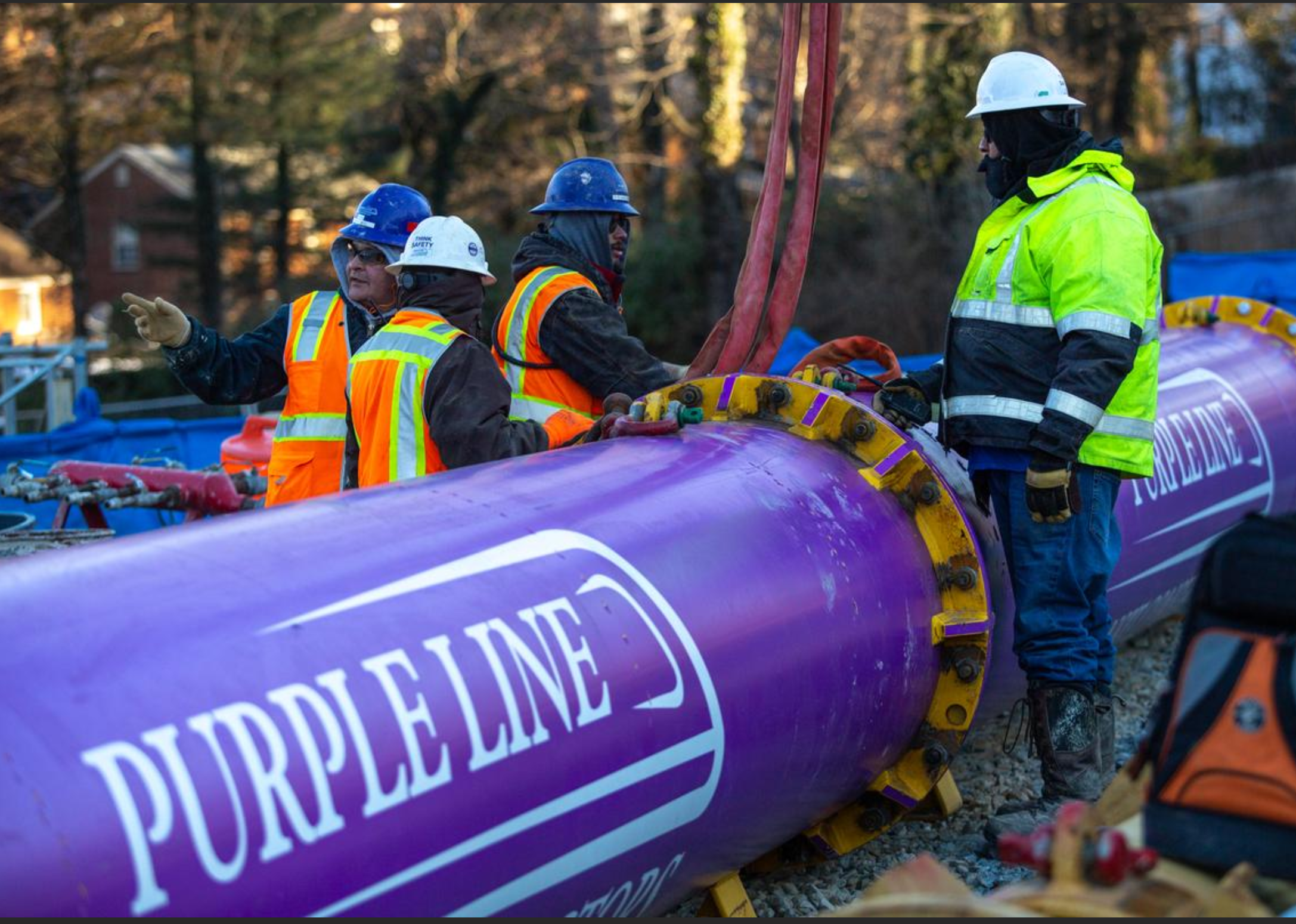 30
Local Job Creator
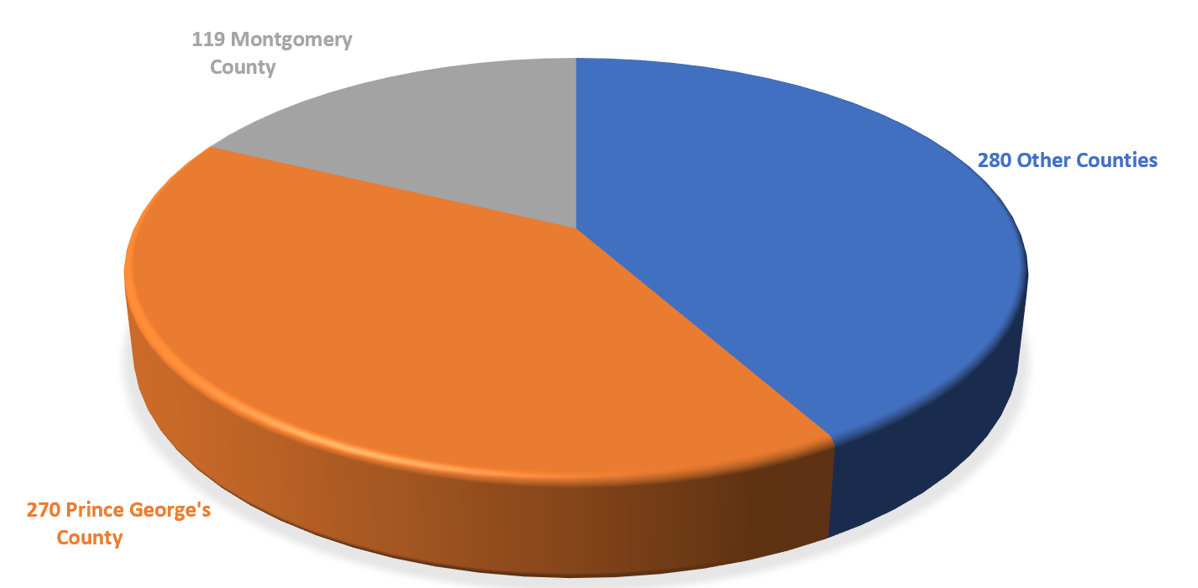 31
Affirmative Action/Equal Employment Opportunity
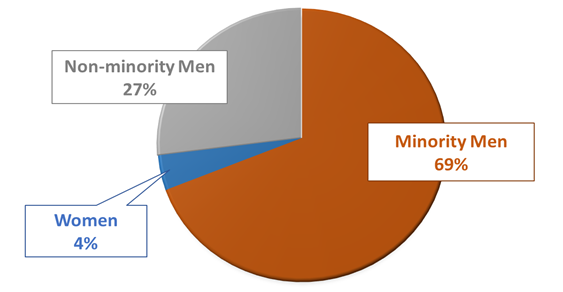 32
Stay Up to Date on Purple Line Progress
Sign up for construction notices at Purplelinemd.com
For construction-related questions and concerns, contact PLTP:
Email at: outreach@pltcllc.com
24/7 hotline at 240-424-5325
For general project questions and comments, contact MTA public outreach:
Email at: outreach@purplelinemd.com
Call: 443-451-3706 or 443-451-3705 (Español)
33
Inspiration from Minneapolis - St. Paul
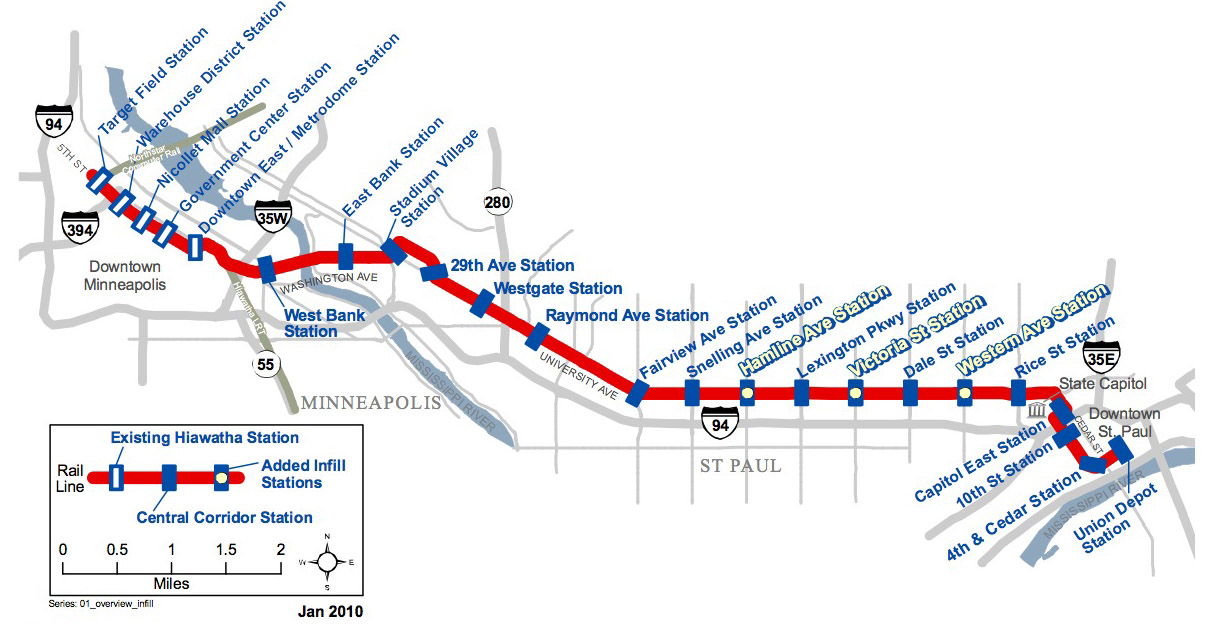 Talking point from Steve
https://www.youtube.com/watch?v=GtolJfP_n4k
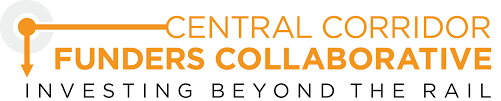 David Bowers, PLCC Co-Chair
Vice President, Enterprise Community Partners
PLCC:
Organizing around our Mission & Vision
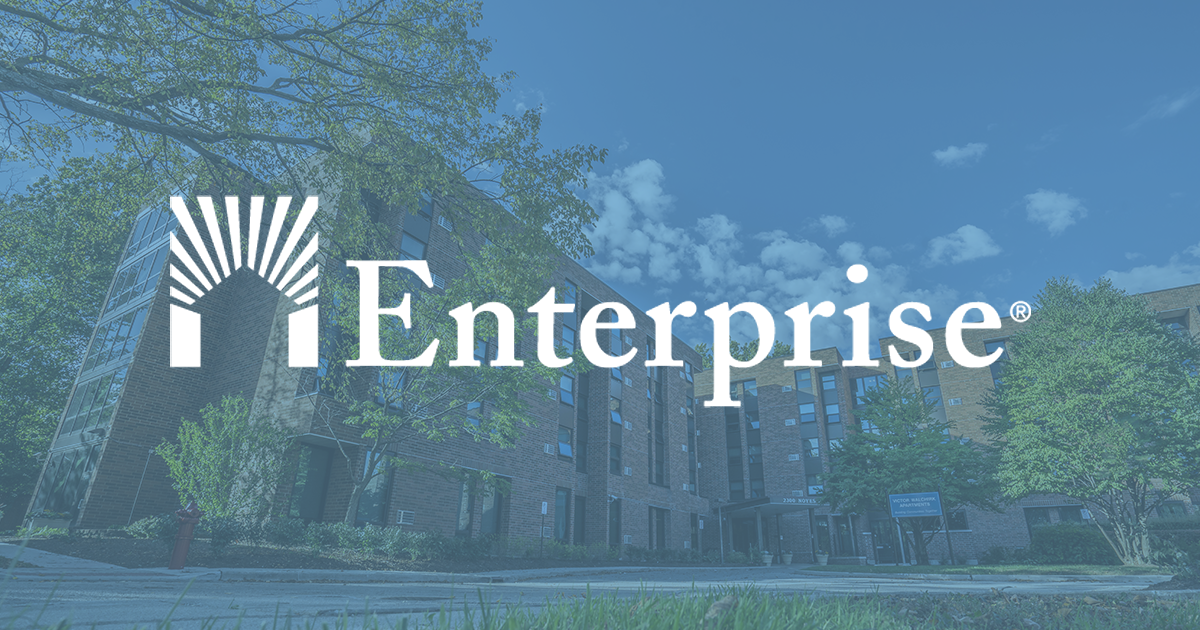 What is the Purple Line Corridor Coalition?
The PLCC: 
Engages, organizes and aligns many partners from diverse sectors in a shared vision to create and sustain this unique Purple Line transit corridor 

Serves as a model for committed and equitable community development

Is committed to surmounting the economic, political, and community challenges along the way in order to create opportunities and capitalizing on the communities’ assets that will improve & invigorate livelihoods, neighborhoods, & local enterprise.
Our Vision and Our Opportunity
A once-in-a-lifetime chance to leverage Maryland’s largest transit investment in the 21st century. 
A chance to increase access to: 
Good jobs
Better housing choices
Vibrant communities 
Ensure the Purple Line creates equitable, sustainable, & culturally appropriate development that enhances the livability of communities along the corridor.
Four Primary Goals
Business: 
Diverse, locally established businesses prosper both during and after the construction period.
Workforce: 
Workers in the corridor are well-trained, grow in number, and are well-matched with employers in skills and location.
Housing: 
Housing opportunities are available for people of all incomes in communities throughout the corridor, especially current low- and middle-income, and transit-dependent residents.
Community: 
Vibrant & sustainable communities enhance health, culture, & a sense of place.
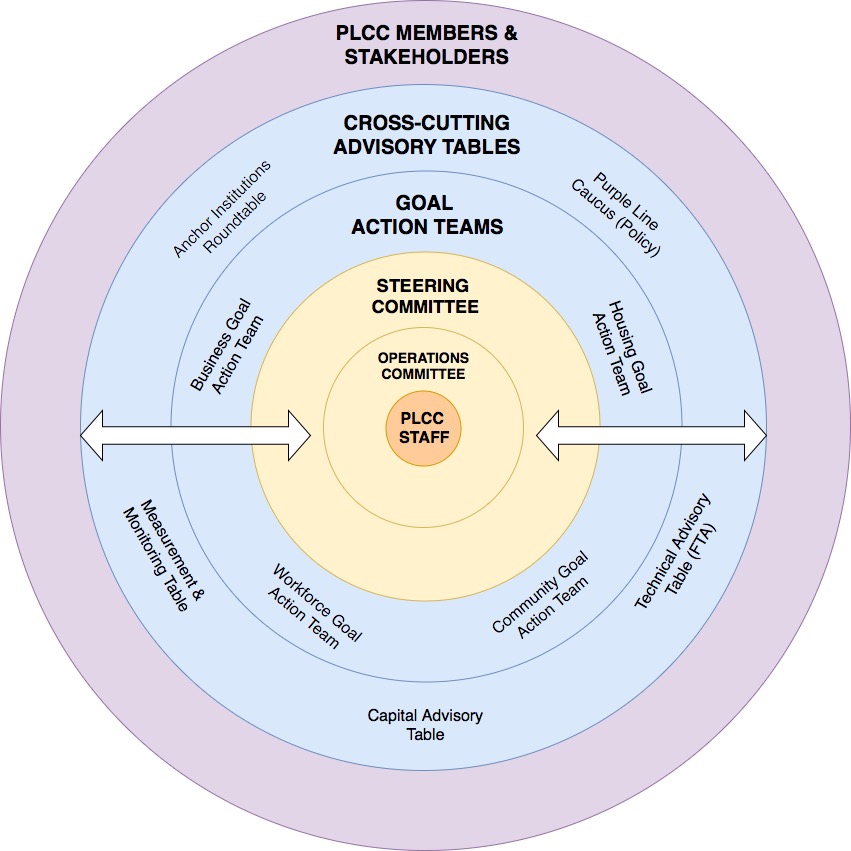 How We’re Organizing:
17-member steering committee
4 Goal Action Teams
5 Cross-cutting Advisory Groups
Large & growing community of stakeholders & supporters
Continuing PLCC steering committee members
National Center for Smart Growth
Enterprise Community Partners
CASA
Montgomery County
Prince George’s County
MNCPPC Montgomery
MNCPPC Prince George’s
Purple Line Now
New Members of PLCC Steering Committee
Housing Initiatives Partnership

Latin American Economic Development Corporation

Montgomery Housing Partnership

Kaiser Permanente
Celeste James, Executive Director of Community Health
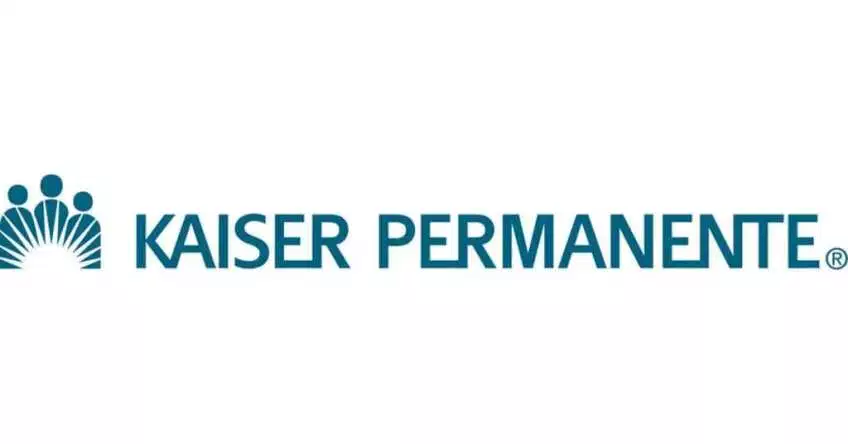 Kaiser Permanente in the Mid-Atlantic States:  By the Numbers
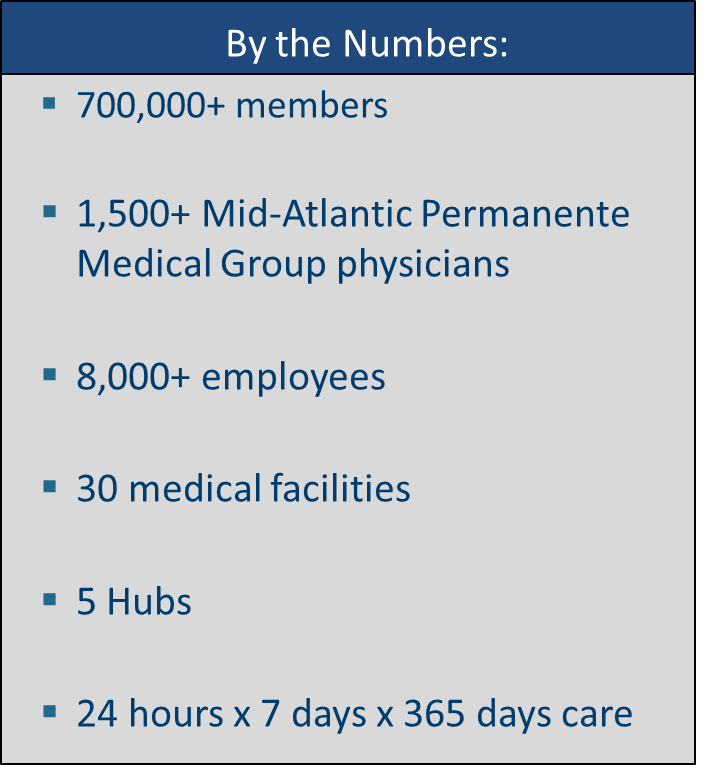 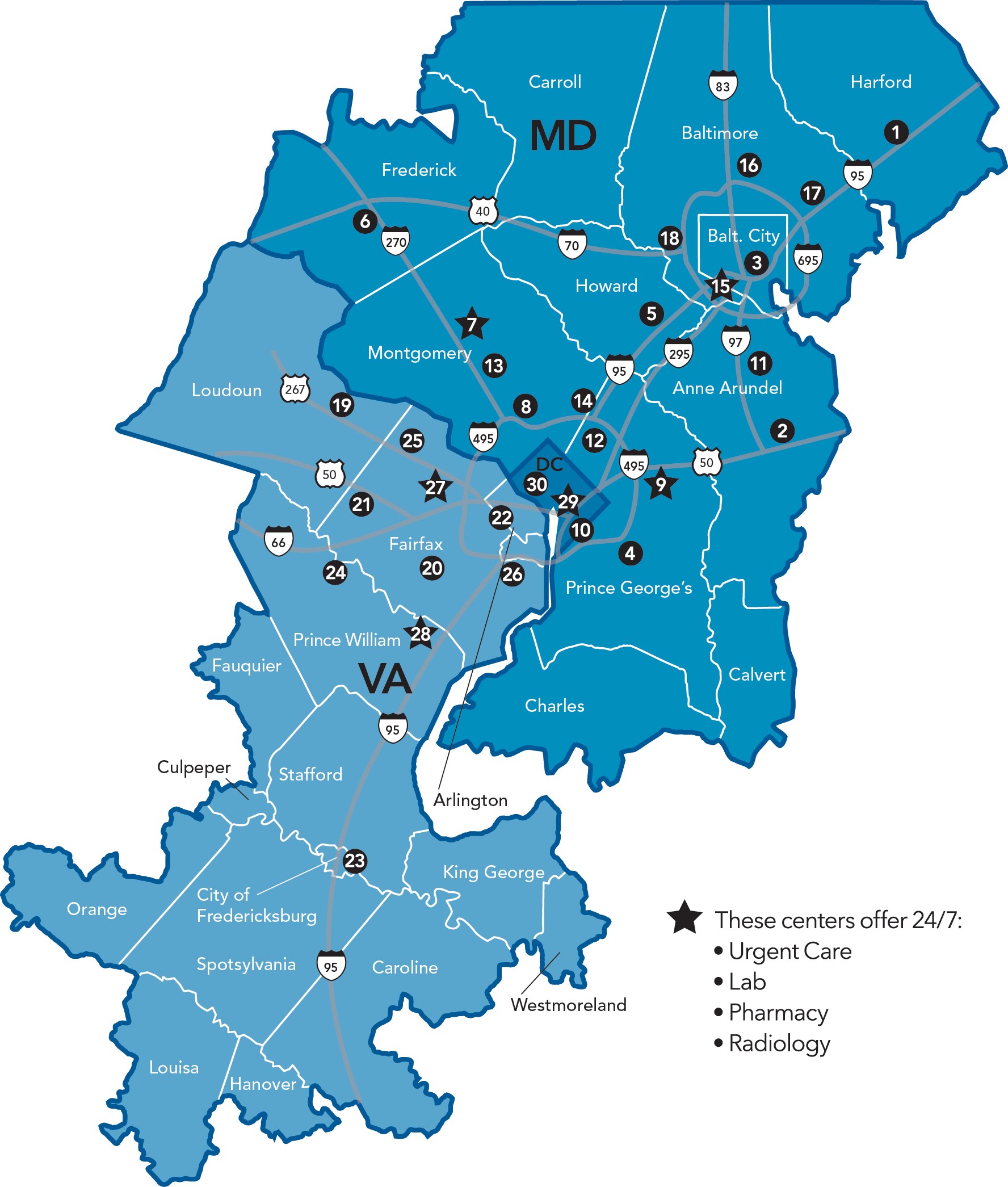 Copyright © 2017 Kaiser Foundation Health Plan, Inc.
43
[Speaker Notes: We are committed to expanding access to our high-quality, convenient care throughout the Mid-Atlantic. 

MAS fast facts:

More than 720,000 members 
More than 1,500 Mid-Atlantic Permanente Medical Group physicians
More than 8,000 employees
30 medical facilities (five expanded Medical Centers)
24 hours / 7 days / 365 days care available]
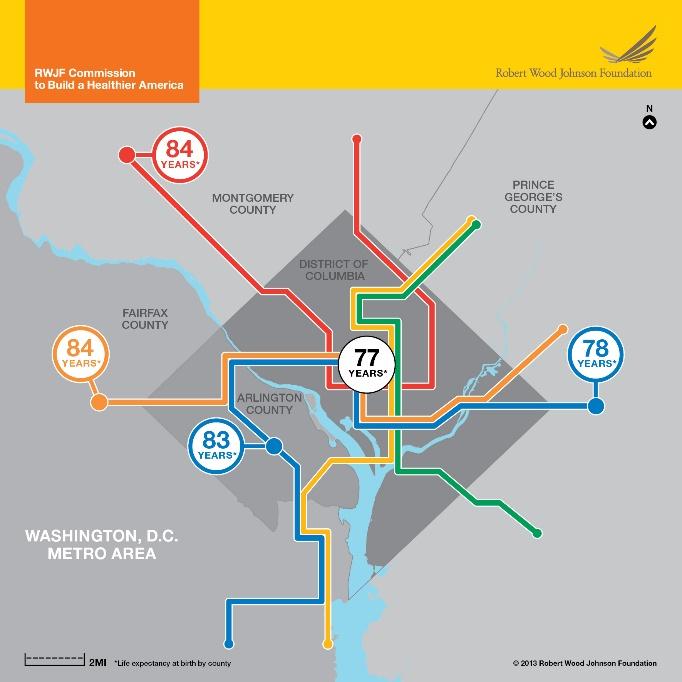 WHAT IS MAKING US SICK?
Your zip code is a better predictor of health than your genetic code.

Only 20% of a person’s health is determined by the moments they spend in a healthcare environment, 30% by health behaviors, and the remaining 50% by socioeconomic factors and physical environment.

Addressing issues upstream (such as economic stability, education and housing) is critical to improving health and fostering equity.
Deepening our Engagement
Purple Line Corridor Coalition Steering Committee Member
Accelerating Investments for Healthy Communities (AIHC)- Kaiser Permanente selected the Purple Line as its focus to participate as one of 6 health systems in this nationwide program of the Center for Community Investment designed to help health institutions and their community partners to deploy their assets to advance affordable housing as a way to create more equitable, sustainable and healthy communities.- Kaiser Permanente’s collaborative team for the program includes key community and PLCC stakeholders
Deepening our Engagement (cont’d)
Planning grant to PLCC member Central Kenilworth Avenue Revitalization CDC
Lead community engagement and visioning in the Greater Riverdale area, crossed by 3 of the Purple Line stops, around objectives that KP shares with the coalition: Thriving Communities, Economic Development, and Affordable Housing.

Understand what success would look like from a community perspective

Establish baselines and collaboratively design solutions to improve outcomes
Table Discussion
At each table, identify: 

No more than two challenges that the corridor (& coalition) must deal with as construction is now well underway.

No more than two opportunities that the coalition and/or others in the corridor should actively pursue - now that the construction is well underway.
PLCC:
Key Dimensions of our Work
PLCC Data - Demographics
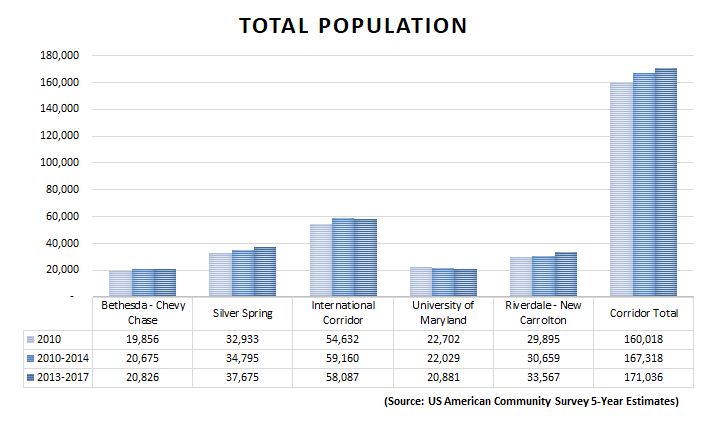 Steady population growth
Now over 170,000 people within about a half mile of the corridor
Increasing corridor diversity in all areas - now over 2 out of 3 residents are nonwhite
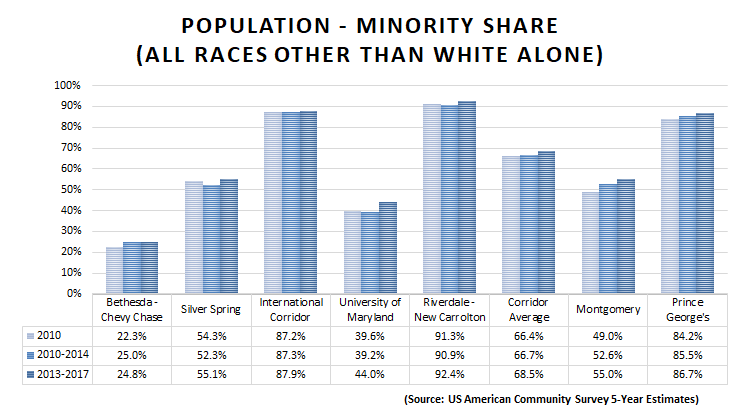 PLCC Data - Poverty
Continued east-west divide
Small decreases in poverty rate over the last decade, but overall, high compared to the region
Poverty still near or over 10% in the international corridor and Riverdale-New Carrollton
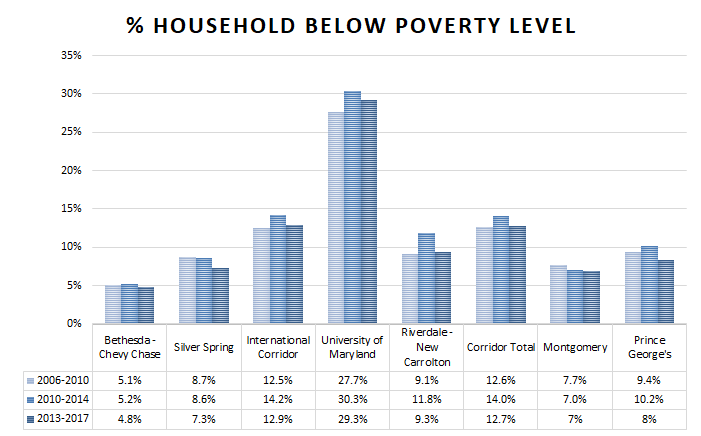 STUDENTS
PLCC Data - Housing Construction
5,542 units built inside the corridor in Montgomery from 2008-2017
1,119 units built inside the corridor in Prince George’s from 2008-2018
These numbers are estimates from tax assessment data.
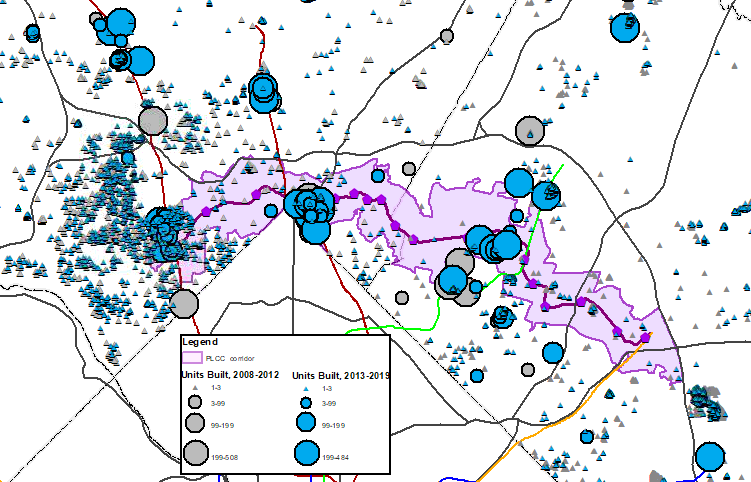 PLCC Data - Single Family Home Prices
Home prices within one half mile of the Purple Line are increasing in both counties
Homes within one half mile in Montgomery come at a significant (and increasing) premium
Prices in Prince George’s are still lower in the corridor
Average Single Family Home Sale Price
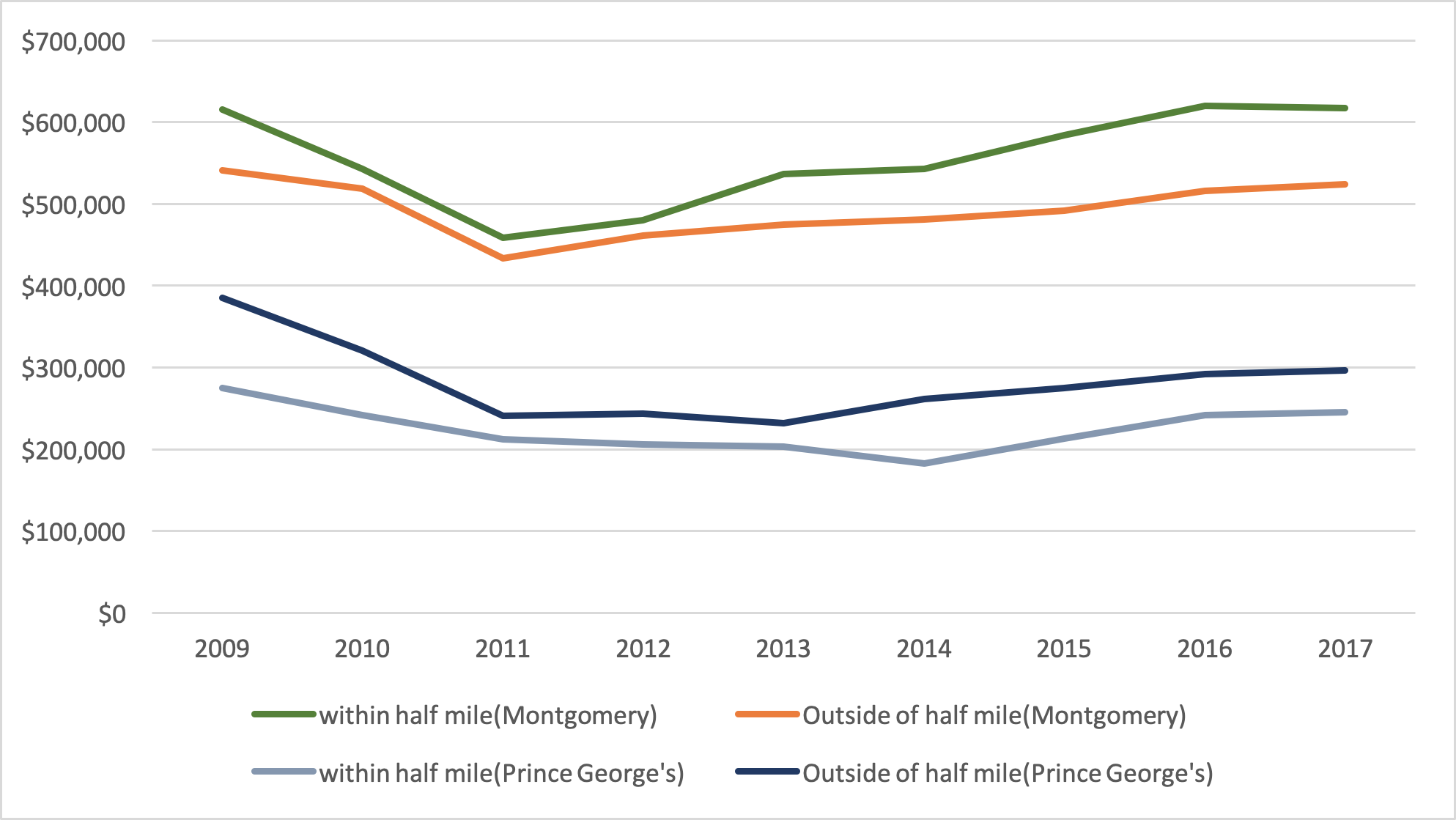 PLCC Data - Multi-Family Rents in Montgomery
Rent Price within ½ mile of Purple Line Stations - Montgomery County
Data source: Montgomery Rental Housing Surveys
Steady rent increases from 2015 to 2018
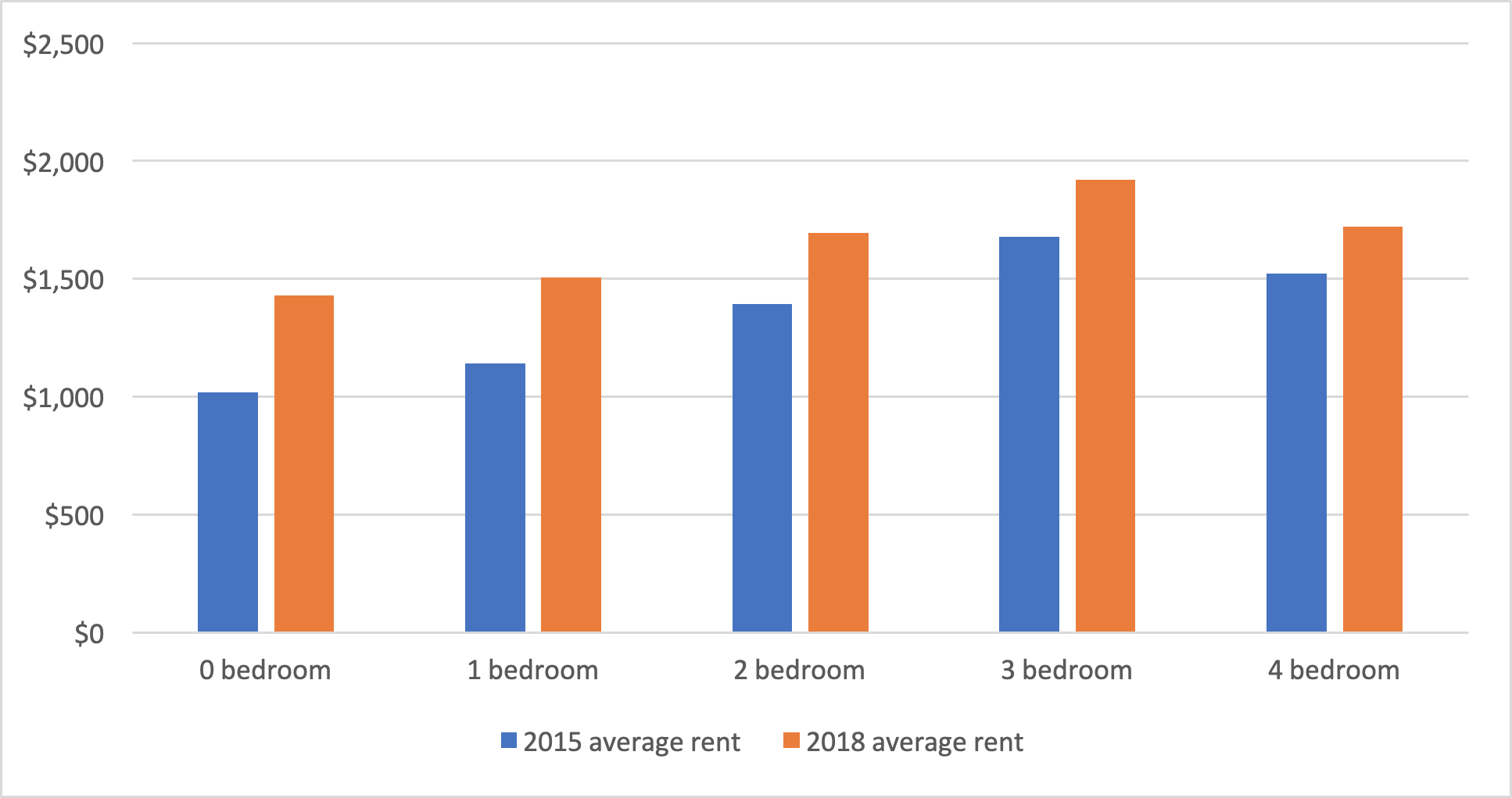 Survey: CDA Implementation Progress
Over the past 6 months, we have asked PLCC members how they have been implementing the CDA through their work
We’ve received detailed responses from 11 organizations
Here’s what we heard...
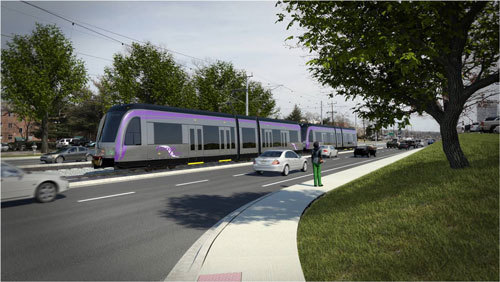 High level results from PLCC Survey - Business
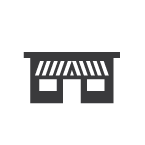 Respondents who identify as working toward business goal:
CASA
CHEER
CKAR CDC
LEDC
Maryland SBDC
Montgomery County Executive’s Office
Montgomery Housing Partners
Northern Gateway CDC
Montgomery County DHCA
Montgomery County Planning
Prince George’s County EDC
Outreach to small businesses re. available resources
Baseline business assessments
Open houses and office hours with business owners
Business counseling and new businesses formation
On site and off-site technical assistance (bilingual)
Business-focused grants
Small business loans
Business association support and activities
Marketing to promote business areas 
Improving street scaping and façades
Small business mapping
Sector/street design guidelines

Many respondents need more funding and dedicated staff/counselors to provide support at the scale needed.
High level results from PLCC Survey - Housing
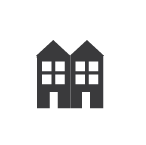 Respondents who identify as working toward housing goal:
Enterprise
CASA
CHEER
Housing Initiative Partnership, Inc.
Montgomery County DHCA
Montgomery County Planning
Montgomery Housing Partners
PLCC Housing Workgroup 
Developing a capital absorption framework 
Creating Pipeline and Enabling Environments groups
Housing Action Plan
Working to increase local housing trust funding
Multifamily housing rehabilitation, preservation
Mixed-income development
Homeowner Rehab Assistance program and housing counseling services
Tenant information and support
Accelerated Investments in Healthy Communities 

Respondents want more tools from local government that support rights of tenants and homeowners.
High level results from PLCC Survey - Workforce
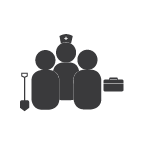 Respondents who identify as working toward labor  goal:
Montgomery County Planning
Housing Initiative Partnership, Inc.
Purple LIne Transit Partners
CKAR CDC
Job readiness training
Construction labor and workforce development plan

Respondents feel that much of their work in business development also positively impacts labor development in the corridor.
High level results from PLCC Survey - Community
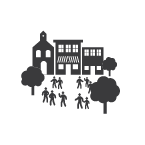 Respondents who identify as working toward vibrant community  goal:
CASA
CHEER
CKAR
Enterprise Community Partners
Housing Initiative Partnership
Maryland Milestones/ATHA, Inc.
Northern Gateway CDC
Montgomery County DHCA
Montgomery County Planning
Montgomery County Executive Office
Montgomery Housing Partnership
Bicycle-pedestrian priority area programmingnear stations
Bicycle master plan (Montgomery County-wide)
Trails and pedestrian pathways are being restored in anticipation of connecting with PL and PL trails
Signage and effective/inclusive way-finding 
Community events
Artistic monument maps
Community story maps
Safe Community Initiatives
Respondents feel that much of their work in business development and housing also positively impacts vibrant communities in the corridor. Respondents feel they need to better connect with others in the corridor working on similar and parallel projects.
FTA TOD Planning Grant
$2 Million from FTA to MTA
Grant supports CDA implementation
Four main work areas
PLCC support
Multi-mobility plan and web tools
Corridor-wide economic development plan
Small business needs assessment and support strategy
TOD Finance plan
Two-year work plan
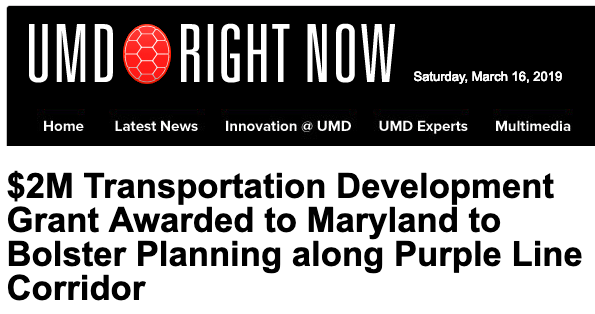 Lunch Break
Please grab your boxed lunch and 
return to your table
County Executive Marc Elrich
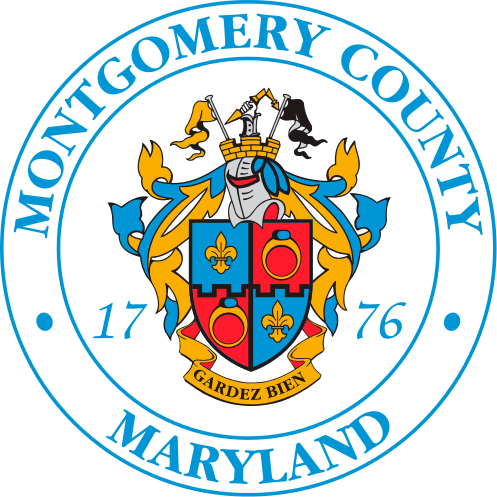 Floyd Holt, Deputy Chief Administrative Officer Prince George’s County
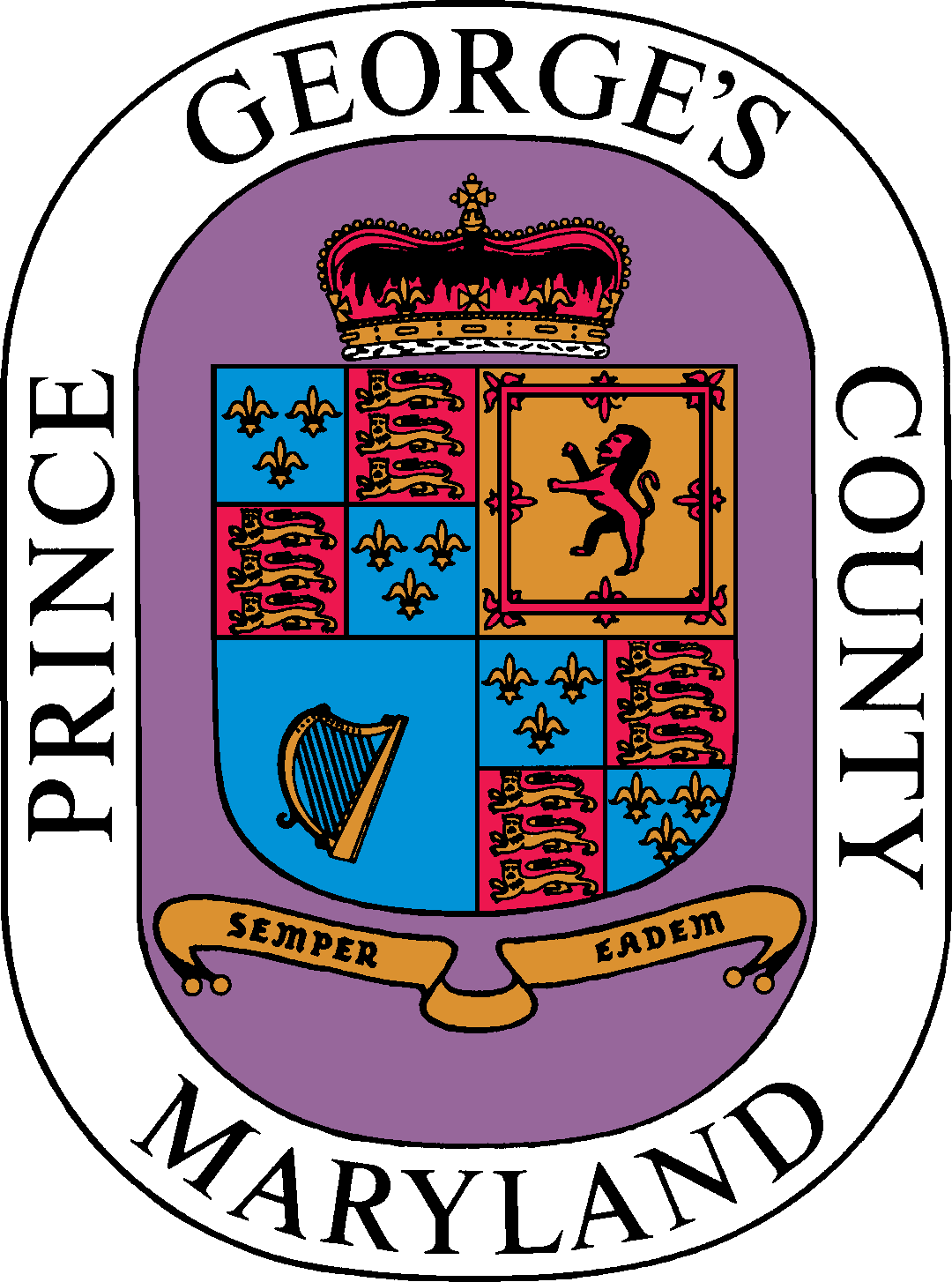 Opportunities
Workforce
Purple Line will increase access to living wage jobs
Education and training are critical
Small business
Position businesses for post construction success; leadership on engagement; commercial tenant protection
Housing
Public land; inclusionary zoning; aging in place; opportunity zones; equity and grants
Community
Access to stations; signage; wayfinding; walkable communities; density
Challenges
Workforce
Identifying qualified workers, hiring local workers
Small Business
Preservation; access; parking
Housing
Affordability; preservation; balance of growth and preservation; rising prices; 
Community
Disruption; health impacts; newcomers and long time resident conflict; maintaining diversity
Good Takeaways
How do we keep the lines of communication open, in terms of work that stakeholder organizations are already doing?
Disconnect between high level conversations (like those in this room) and local knowledge about the Purple Line
Purple Line is a path to living wage careers
Positioning businesses for post construction success
Test of Your Knowledge of the Purple Line
Please select a Team!
Team 1 – Left Side
Team 2 – Right Side
How many residents live alongthe Purple Line Corridor?
107,000
134,000
159,000
176,000
In 2000, Hispanics made up about 24% of the population in the corridor. What is the percentage of Hispanics in the corridor as of 2015?
27%
31%
34%
38%
Who is the largest employer in the corridor?
Starbucks 
WMATA
National Oceanic and Atmospheric Administration 
M-NCPPC
IRS
University of Maryland, College Park
University of Maryland University College
National Institutes of Health
Maryland CVS Pharmacy, LLC
Which subarea of the corridor has the largest number of small businesses jobs? (50 or fewer employees)
Bethesda-Chevy Chase 
Silver Spring 
International Corridor 
University of Maryland 
New Carrollton
Renter-occupied units account for more than 53% of all housing units in the corridor. Which sub-area has the highest percentage of renter-occupied housing units?
Bethesda-Chevy Chase 
Silver Spring 
International Corridor 
University of Maryland 
New Carrollton
And the winner is…..
Breakout Group Instructions
Discussions – led by table facilitators
Briefly review the handout for your Goal area
Discuss:
What else is happening and/or what else is planned for this Goal area going forward that is not listed?
What should the priorities in this Goal area be for the next 12 months?
Who should be involved in planning & implementation for this Goal area?
How do you want to be involved?
Help your facilitator capture the key points throughout the discussion
Sharing Insights from the Breakout Discussions
Final Task - Tomorrow’s Headline?
Agree as a table on a 1-sentence news headline about what we as a coalition will have accomplished 3 years from now!
Final Task - Tomorrow’s Headline?
Report Out
Next Steps
Continue to develop and staff the PLCC
Launch work on the FTA grant
Identify leadership, form and convene the Workforce Development work group
Form and convene the Vibrant Communities workgroup
Reconvene the Small Business/Economic Development work group
Complete and begin to implement the Housing Action Plan
Form and convene the Purple Line Caucus 
Form and launch Anchor Institutions roundtable
Continue Measurement and Monitoring
Develop and launch Communications strategy.
Next steps
If you haven’t, please sign the Community Development Agreement!

http://purplelinecorridor.org/agreement/
Adjourn to Reception
Please join us for 
a Beer, Wine & Cheese Reception from 3-5p
Thank you for coming!
[Speaker Notes: We invite you to join us now for wine, beer and refreshments on the far end of the first floor hall in front of the Gallery.]